بسم الله الرحمن الرحیم
کارگاه نوآوری و کارآفرینی
پایه یازدهم
جلسه سوم 
پودمان 3
طراحی کسب و کار
جلسه اول
جلسه چهارم
جلسه ششم
جلسه پنجم
جلسه سوم
جلسه دوم
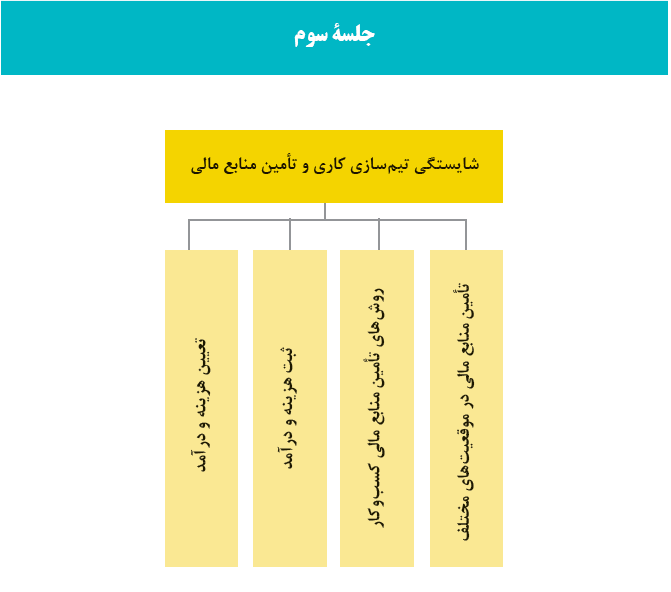 1
جلسه اول
جلسه چهارم
جلسه ششم
جلسه پنجم
جلسه سوم
جلسه دوم
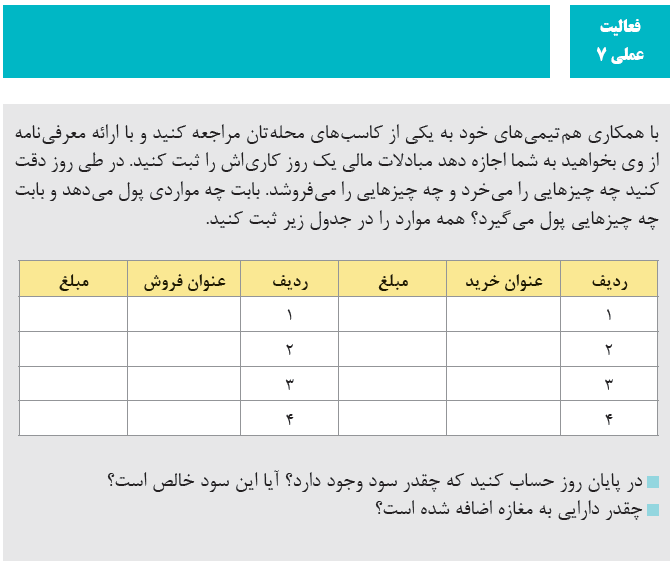 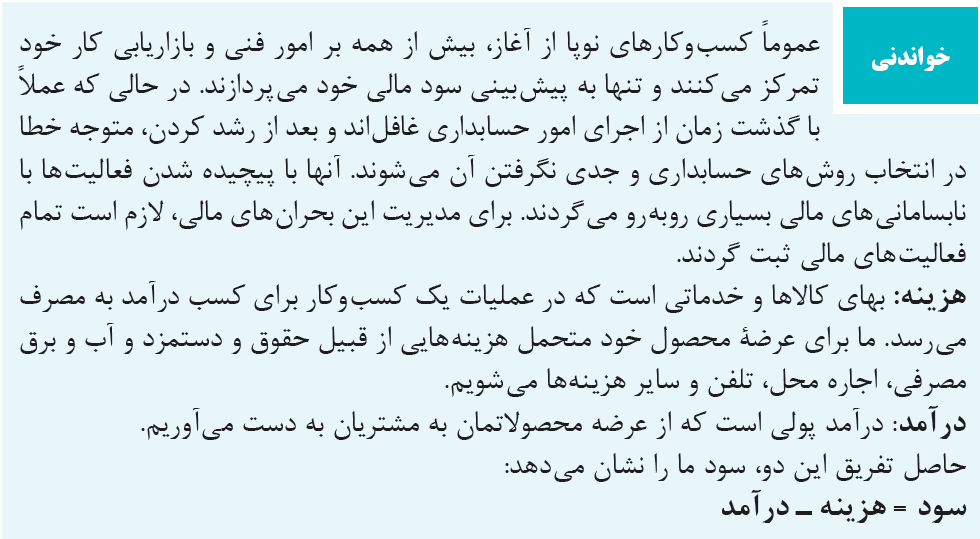 2
جلسه اول
جلسه چهارم
جلسه ششم
جلسه پنجم
جلسه سوم
جلسه دوم
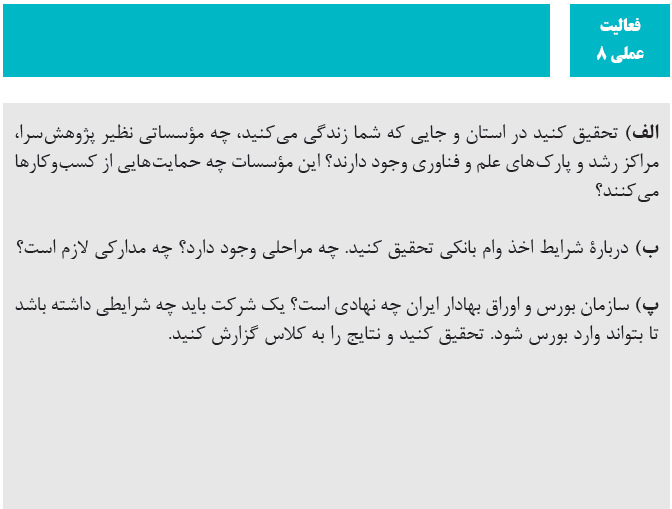 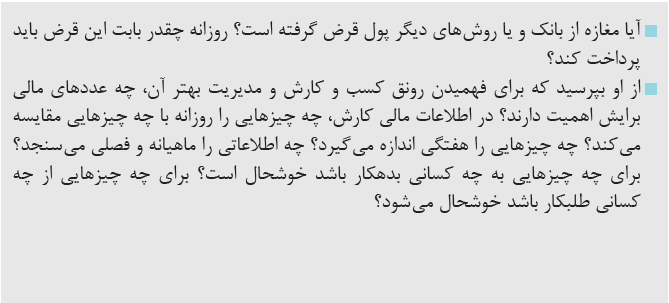 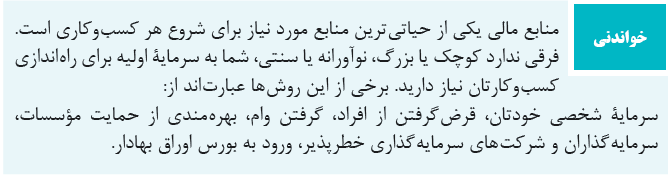 3
جلسه اول
جلسه چهارم
جلسه ششم
جلسه پنجم
جلسه سوم
جلسه دوم
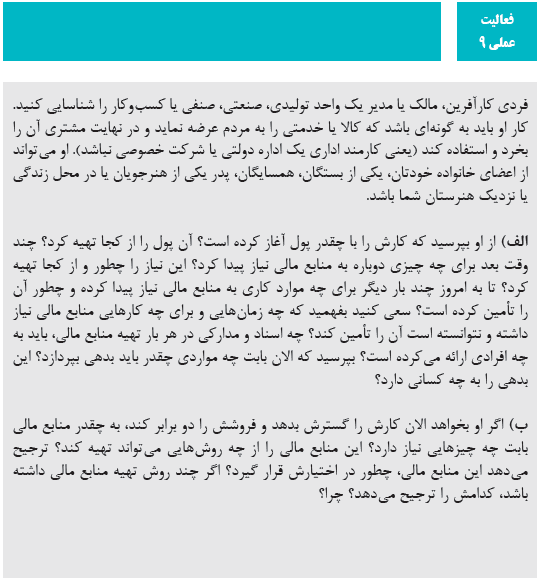 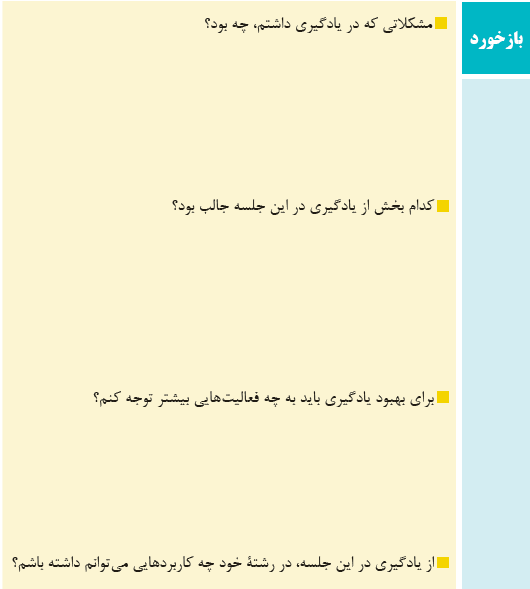 4
با نهایت تشکرازصبروحوصله وتوجه شما سروران گرامی